King Richard III was found under a car park in Leicester.
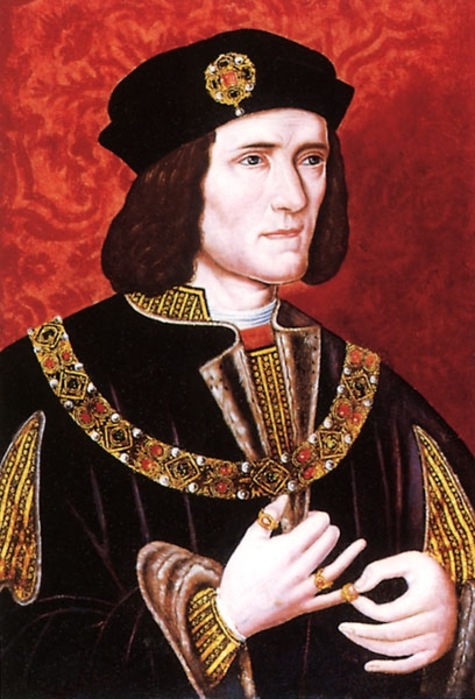 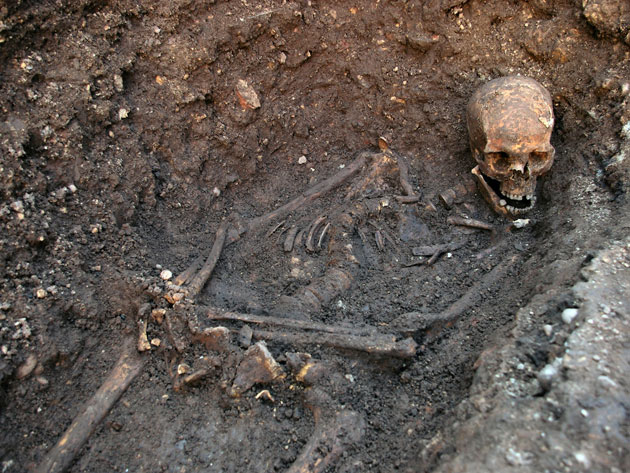 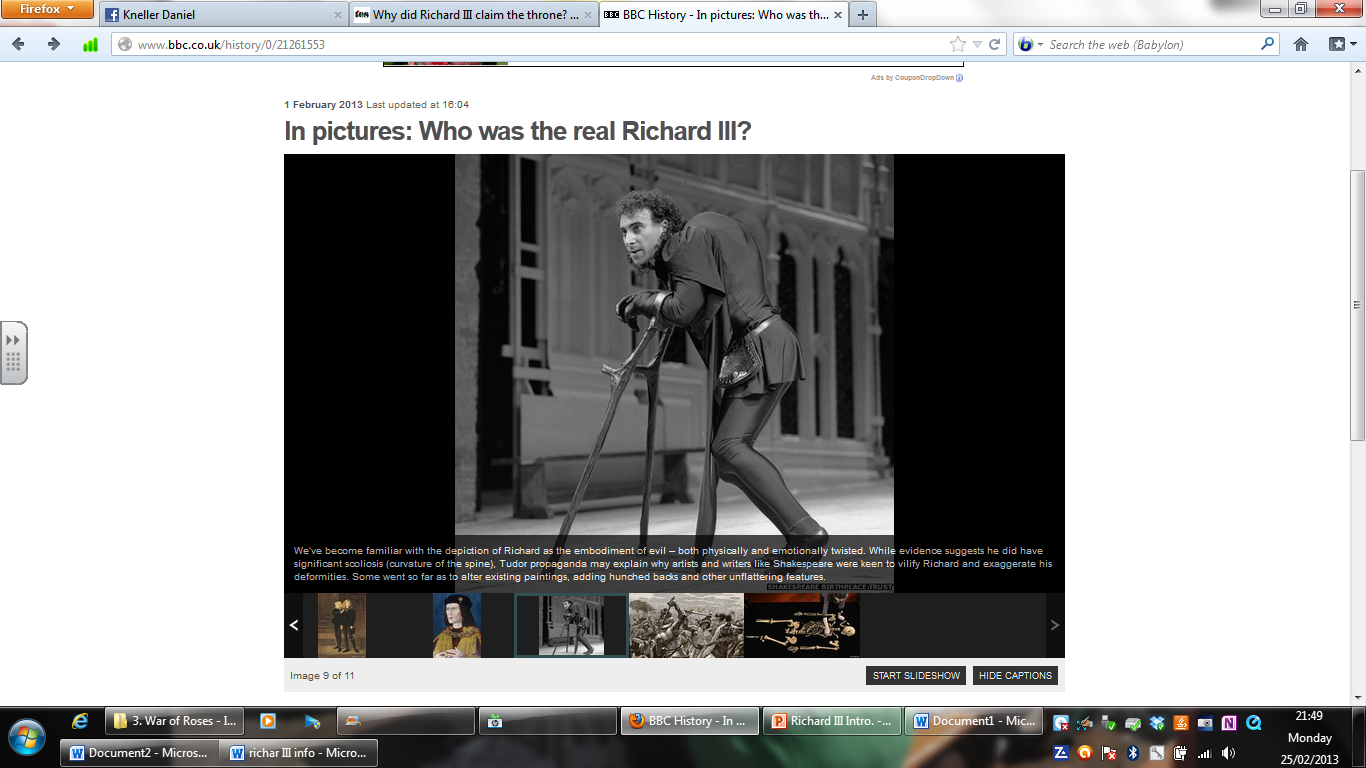 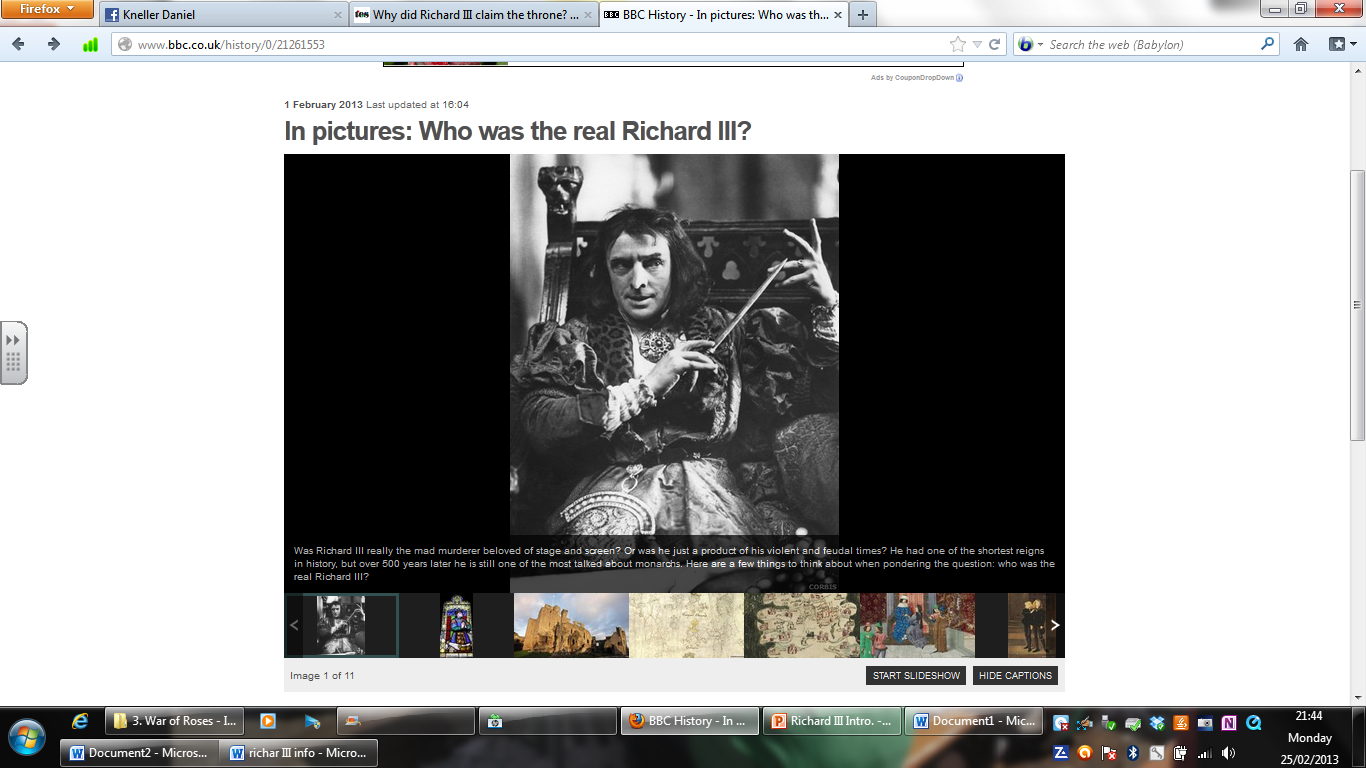 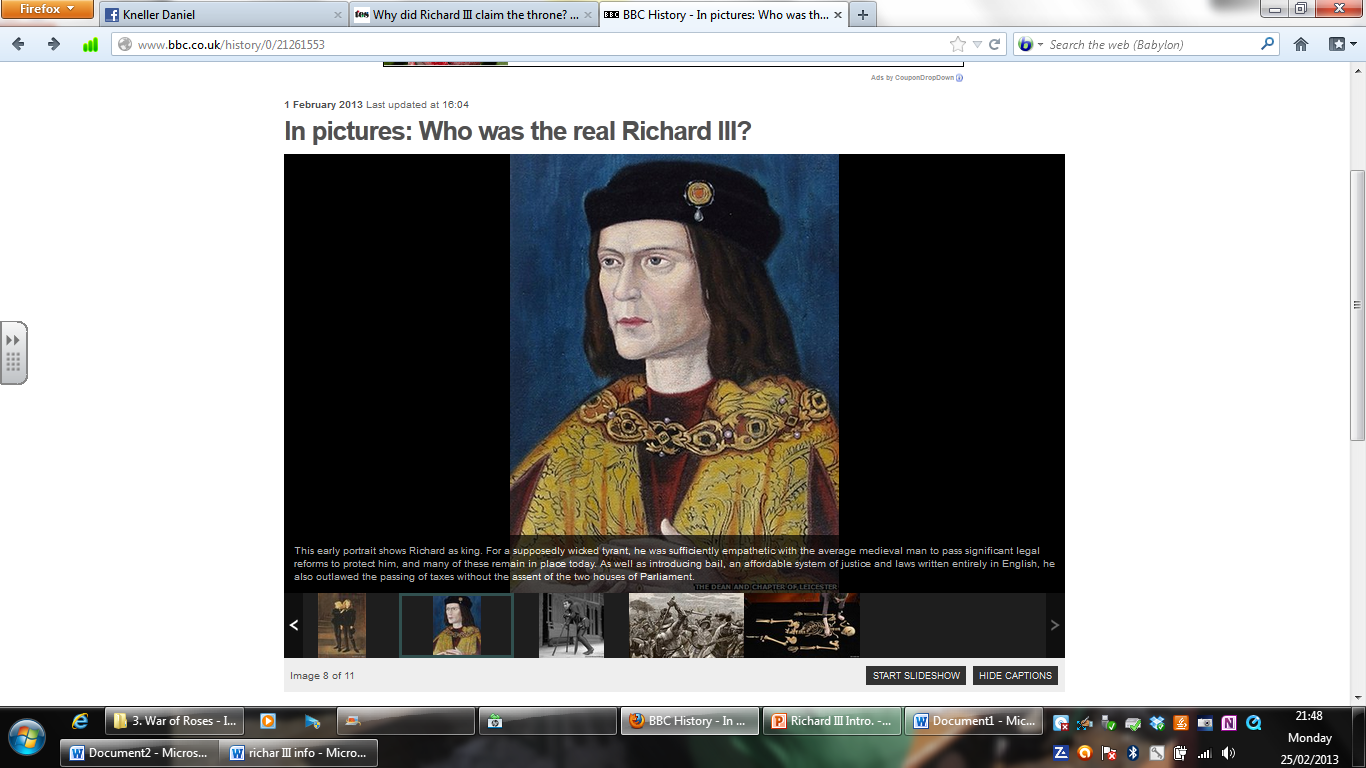 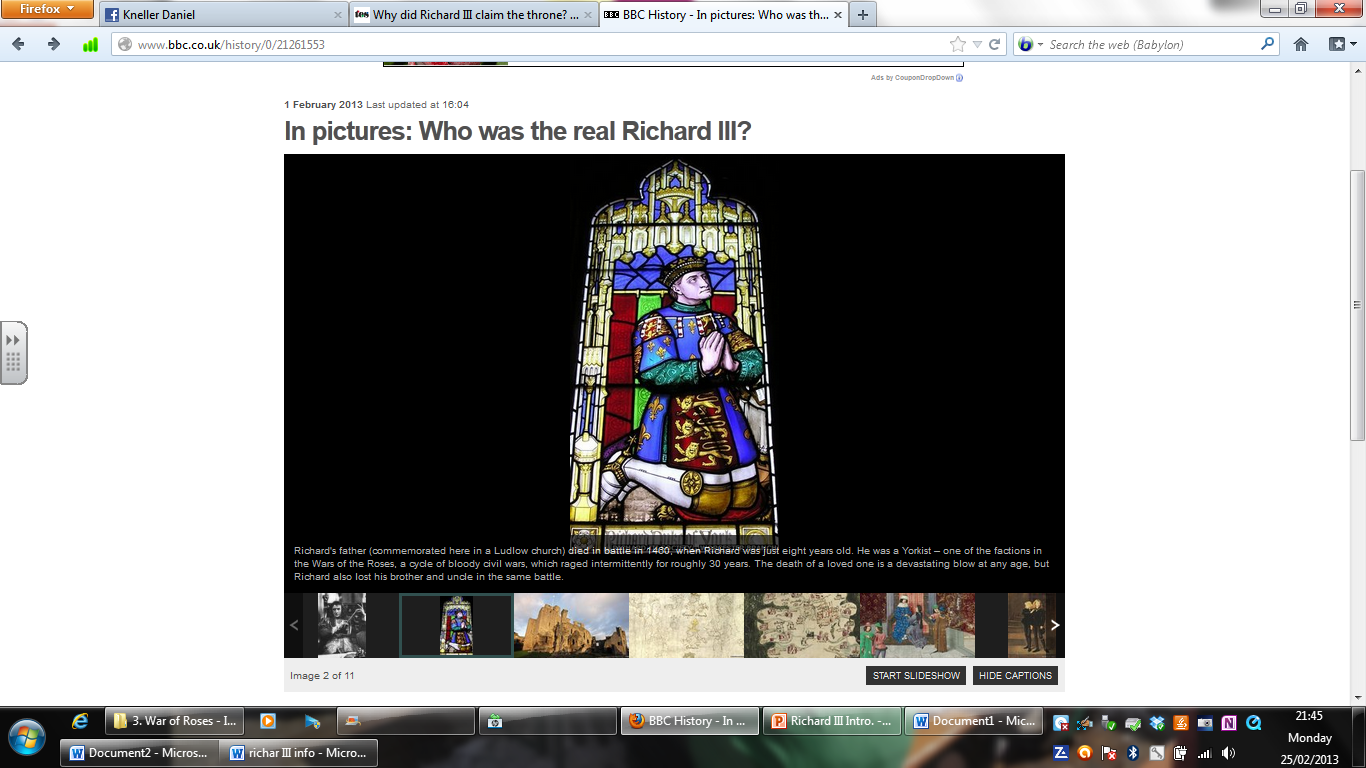 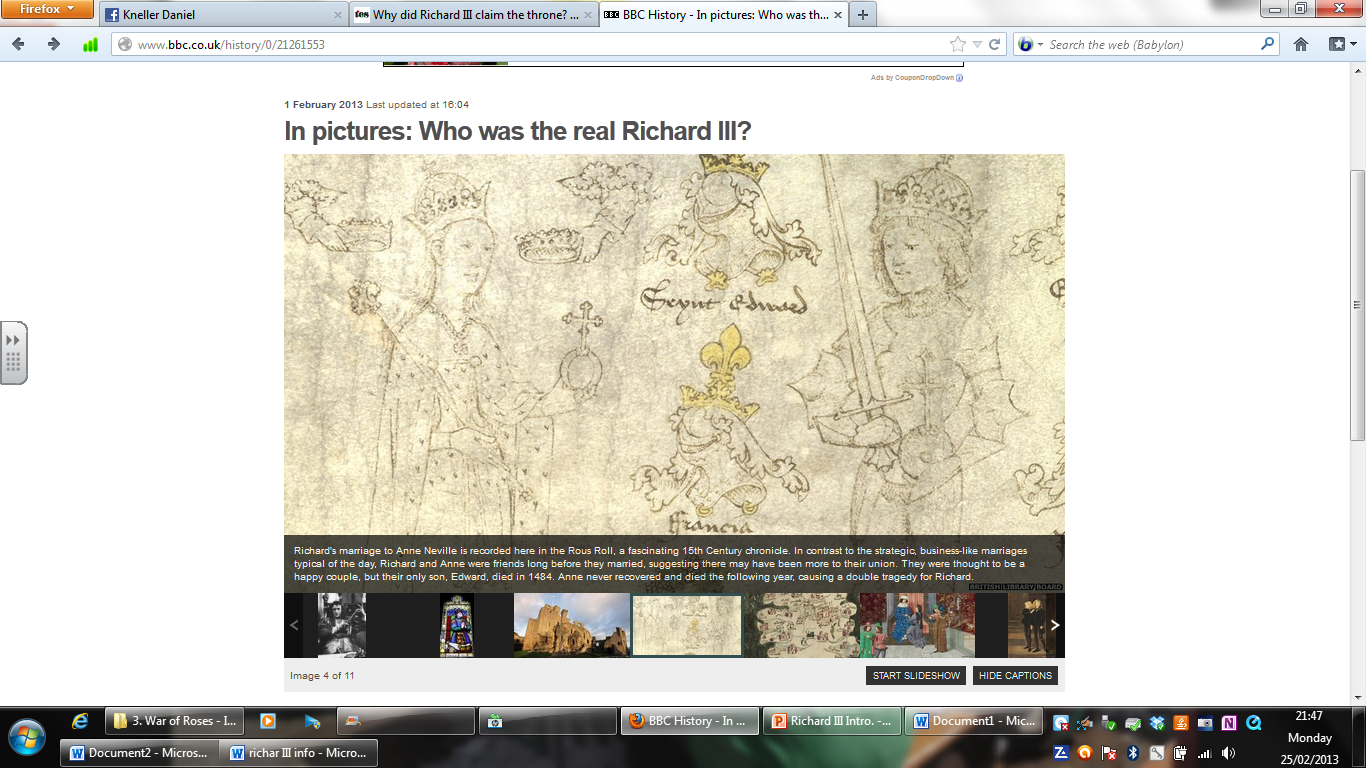 Who was Richard III?
Lesson Aims

Describe the War of the Roses (Level 4)

Create a profile about Richard III which explains an overview of his life supported by detail. (level 5&6)
How did Richard III become King?
In 1453, England faced a serious problem: King Henry VI was suffering from a bout of madness. He had lost his memory and would sit silently in the corner of a room for hours on end. 
For the powerful York family, this latest episode of insanity was a step to far. They thought that they had a strong claim to the throne and that they could run the country better. They were prepared to plunge the country into civil war!
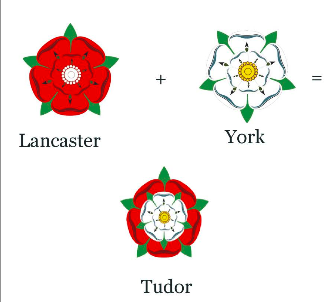 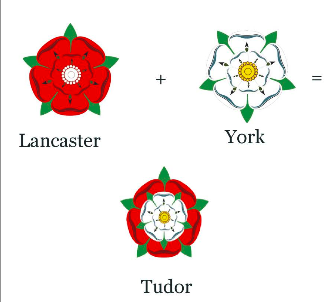 V
Who ruled before Richard III?
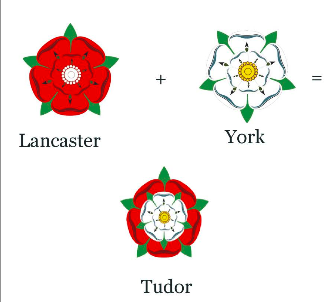 1422                                                                                                              1483
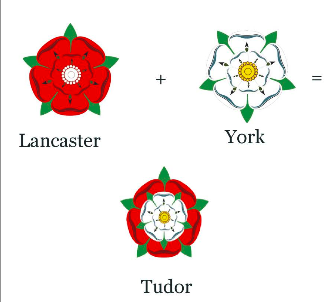 Who ruled before Richard III?
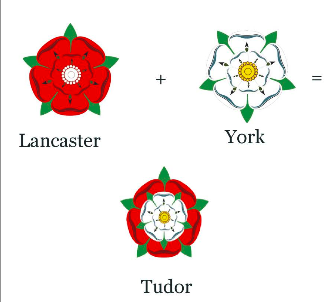 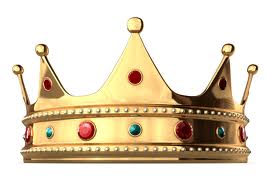 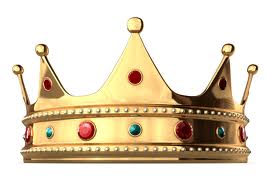 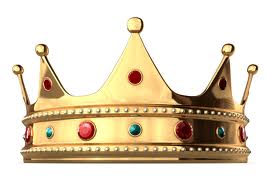 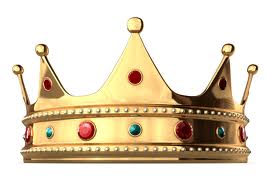 Richard III
1483-85
Edward V
1483
Edward IV
1461-70
Edward IV
1471-83
1422                                                                                           1485
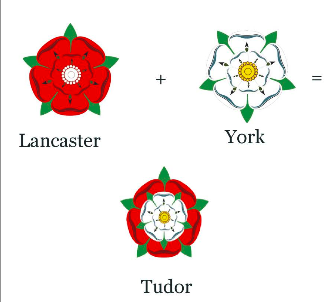 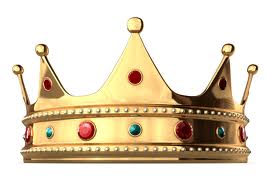 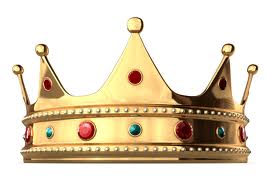 Henry VI
1470-71
Henry VI
1422-61
Who was Richard III?
Your Task

Read through the information about Richard III.

Create a Facebook page for Richard III.
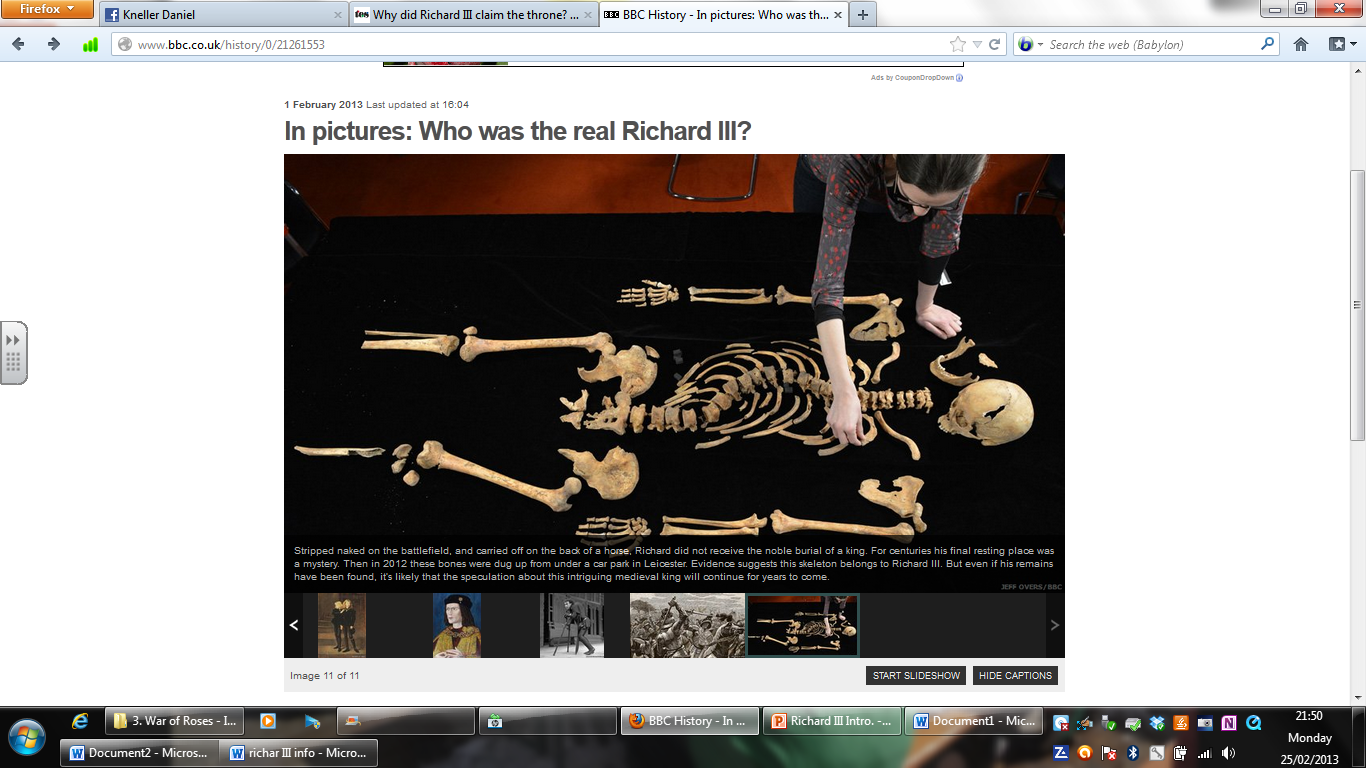 Final Thought
Write down three things you have learnt today.